AGENDA ACTIVIDADES DE CONJUNTO
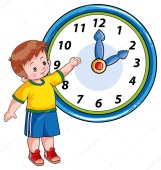 DURACIÓN: 30 minutos
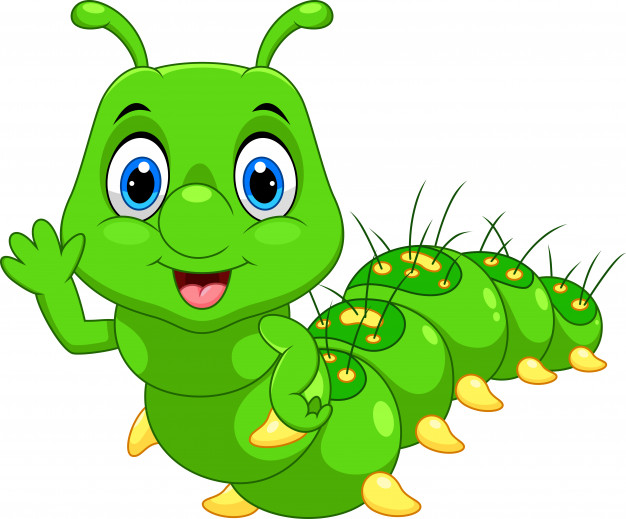 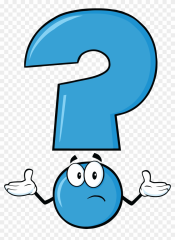 Competencia interpretativa.
Indicador.
Interpreto textos escritos.
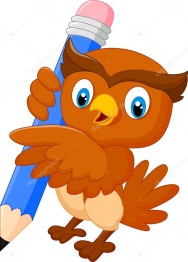 Actividades:
Saludo.
Auto control de Asistencia: El color de mi vida.
Cantando también hago oración.
Jugando ando.
Instrumento:  Soy niño, artista, poeta y soñador.
Evaluación.
Arroz con leche, me quiero casar
Con una señorita de la capital 
Que sepa coser, que sepa bordar
Que sepa abrir la puerta para ir jugar.
 
Con esta sí,  con esta no
Con esta señorita me caso yo
 
Yo soy la viudita del barrio del rey
Me quiero casar y no sé con quién
Con esta sí,  con esta no
Con esta señorita me caso yo
 
Yo soy la viudita del barrio del rey
Me quiero casar y no sé con quién.
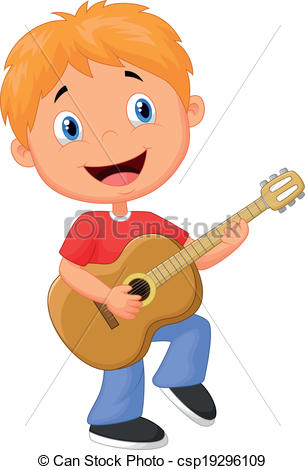 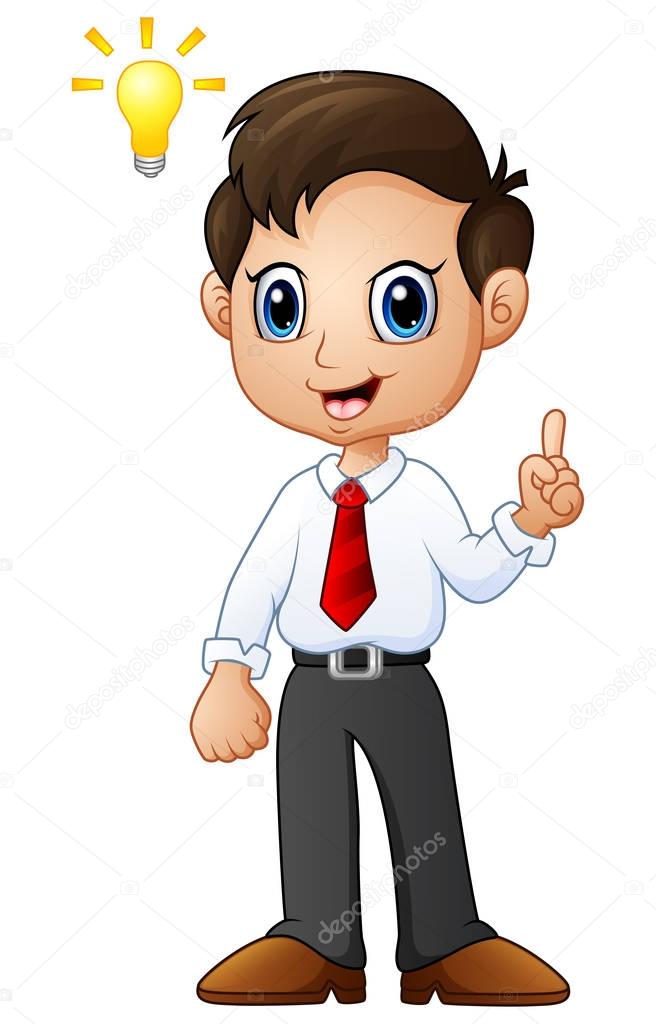 Según la canción 
a. ¿ Con me quiero casar?


b. ¿  Que nos quiere decir el autor de la canción con la frase? -Con esta sí,  con esta no.


C. ¿ Le cambiarias algo a la canción? y ¿ por qué?
BINGO
SOY NIÑO, ARTISTA, POETA Y SOÑADOR
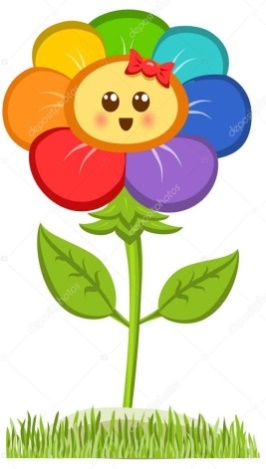 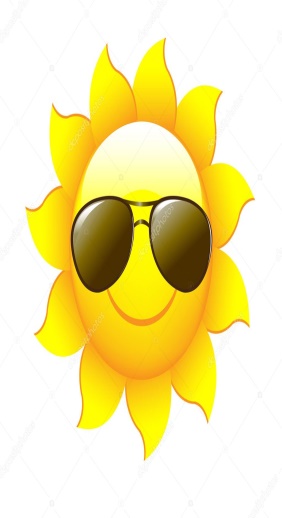 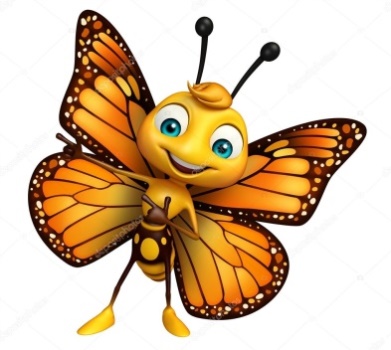 EVALUANDO ANDO
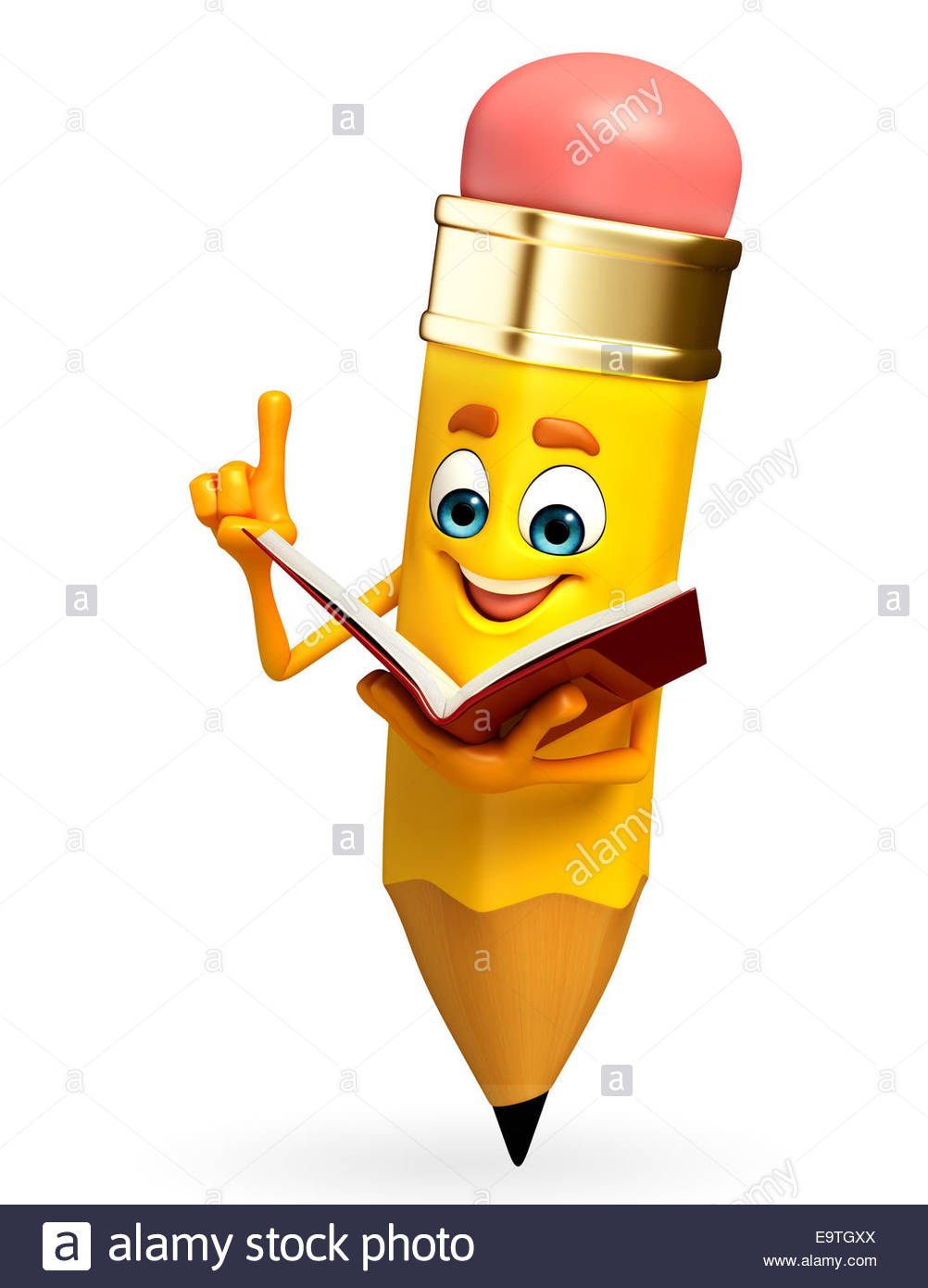